APS Strategic Plan Steering Committee
November 16, 2017
Agenda
Welcome and Introductions

Mission and Vision

Hopes and Aspirations

Dream: What’s Possible

Closing
Working Agreements
Assume positive intentions
Allow everyone’s voice to be heard
Focus on the work
Promote a sense of inquiry
Pay attention to self and others
Collaboration will formulate the milestones for creating the strategic plan
Consensus will be the goal 
Acceptable rather than the perfect
Best intentions rather than winning a point
School Board makes the final decision
Housekeeping
Notes 
Notes Checkers

Questions from Prior Meeting
Accessibility
Community Outreach
Civic Associations
School Ambassadors
Out of School Time Council, Sat. Nov. 4
Outcomes
By the end of our process, participants will: 
Use our current data to provide clarity and focus for APS
Define the ideal state of the district
Develop a wide-range of goals, strategies, and objectives to reach the ideal state

Going from What If… to Results
Design Thinking
Mission, Vision, and Core Values
Mission and Vision
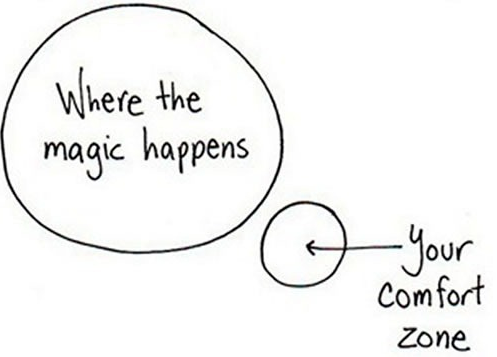 Hopes and Aspirations
Mission
Why do we exist?  What defines our purpose?
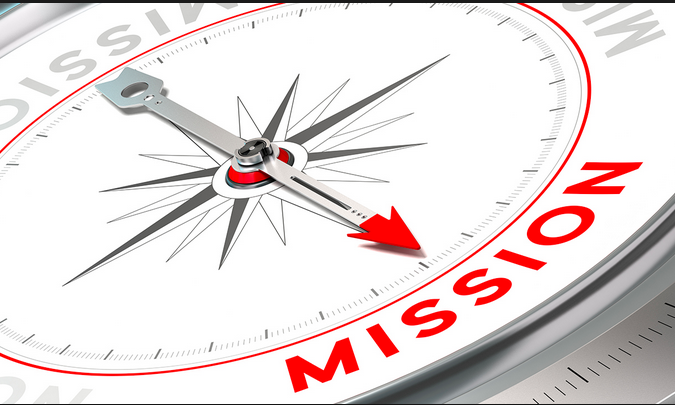 [Speaker Notes: Chart paper]
Mission
In your group, review the Hopes and Aspirations responses.

Use the information from the responses to answer:

Why do we exist?  What defines our purpose?

Limit each individual idea to one sentence or phrase.
[Speaker Notes: Chart paper]
Mission: Gallery Walk
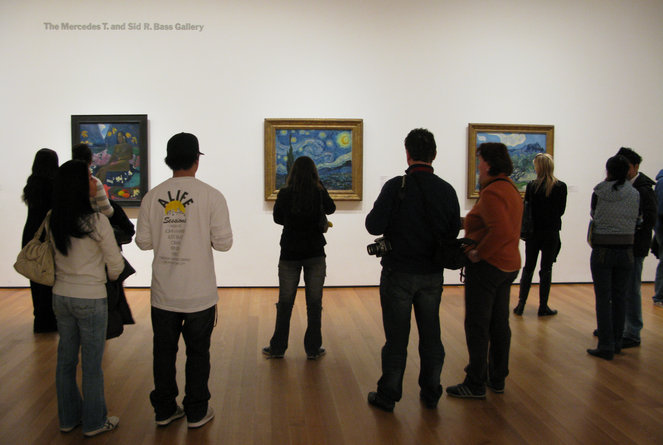 [Speaker Notes: Chart paper]
Dream: What’s Possible
Vision
What do we aspire to achieve in the future?
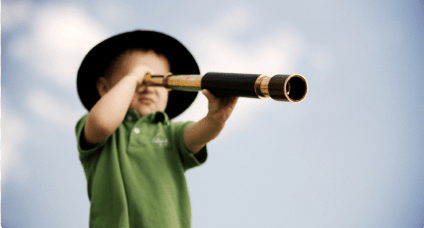 [Speaker Notes: Chart paper]
The Future of Schools and Jobs
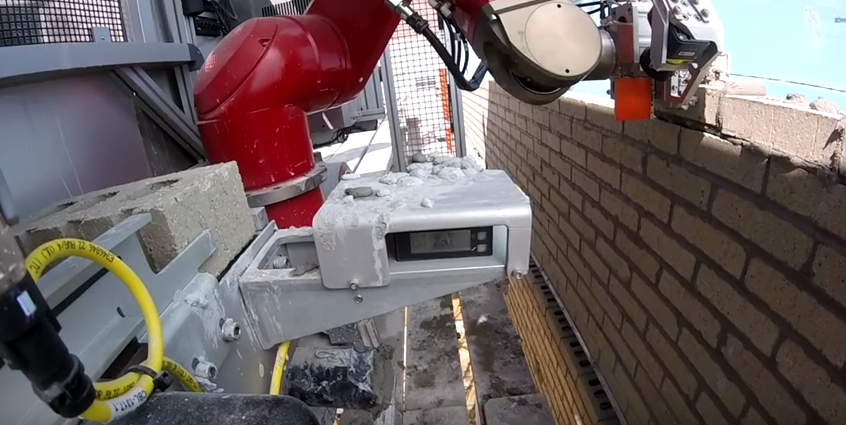 DREAM
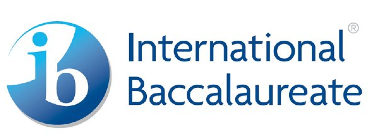 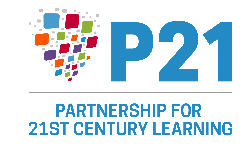 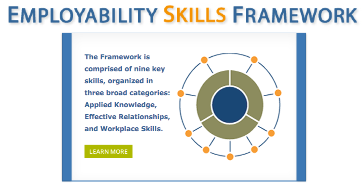 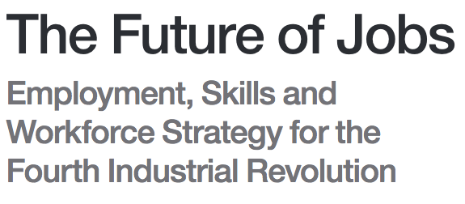 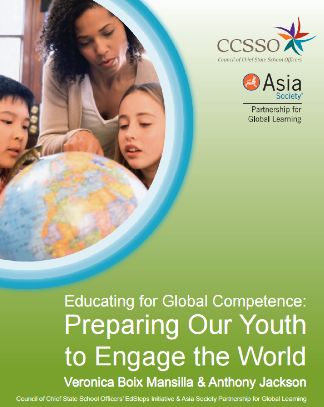 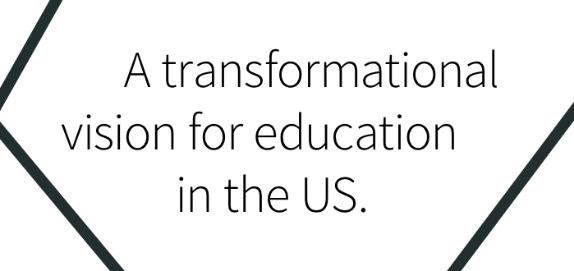 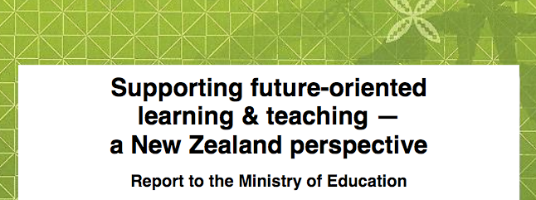 Competencies and Attributes
In your group, review the assigned resources.
Jot down the phrases or sentences that stand out to you.
After your group is finished, share what you wrote and why.

Then…
Circle those words in the phrases and sentences that are most impactful.
List any competencies or attributes from your assigned resource that you believe APS students would need.
Follow-Up: Data Dashboard
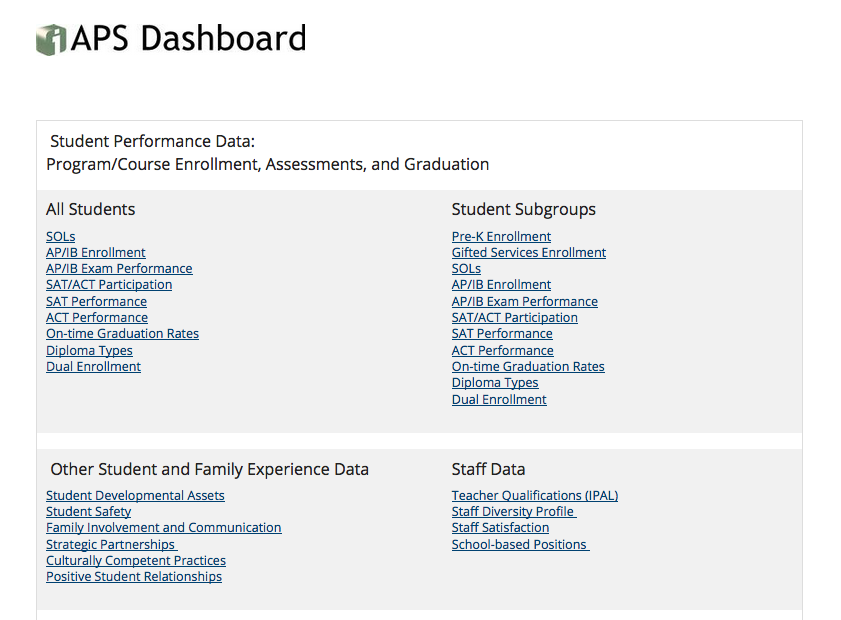 Follow-Up: Assigned Readings
Read:

Whole Child Framework
Master Planning Committee Report
Community Facility Study and 2015 Report
2017 Baldrige Self Assessment
Arlington’s 2017 Youth Risk Behavior Survey


Review and be familiar with:

Advisory Committee on Instruction’s Annual Reports
Program Evaluations
Public Comment
Closing